1
COURT SYSTEM OVERVIEW
Tracy O’Connell
Ellis, Painter, Ratterree & Adams LLP
tracyoconnellforjudge@gmail.com
www.tracyoconnellforjudge.com
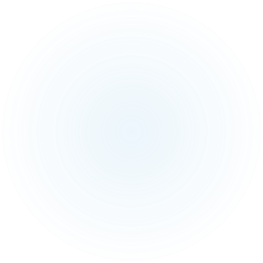 2
Dual Court System of the U.S. Judiciary
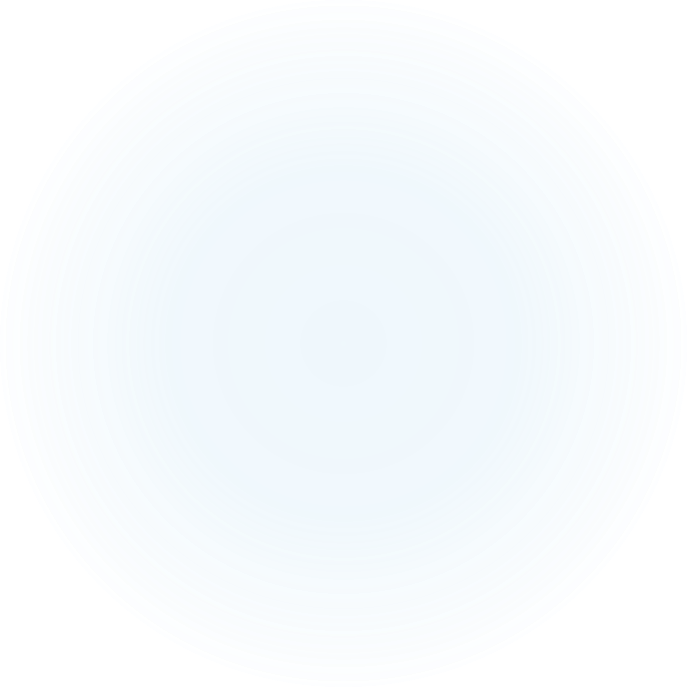 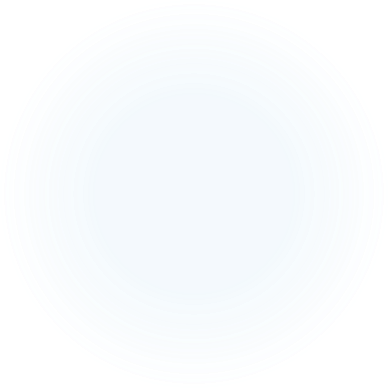 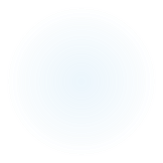 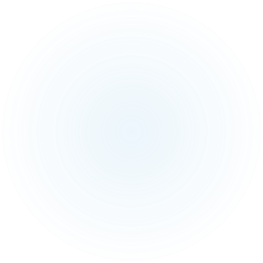 3
Georgia’s Court System
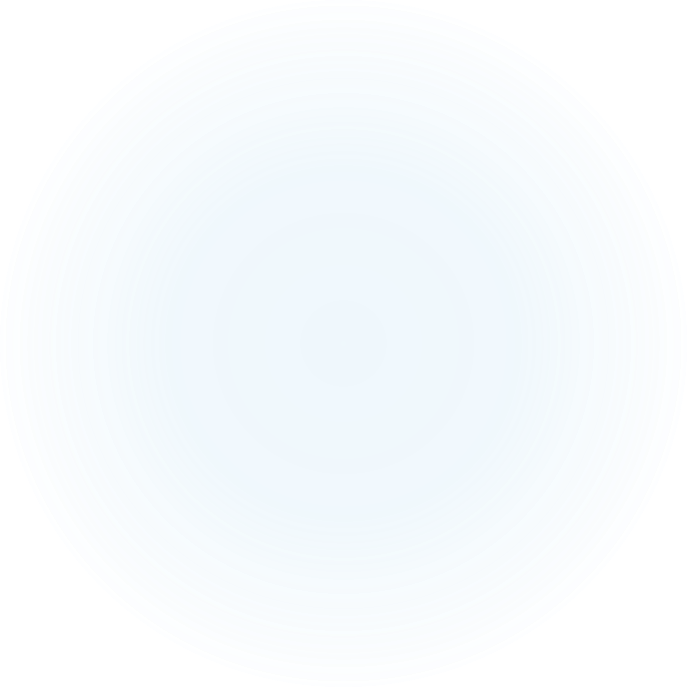 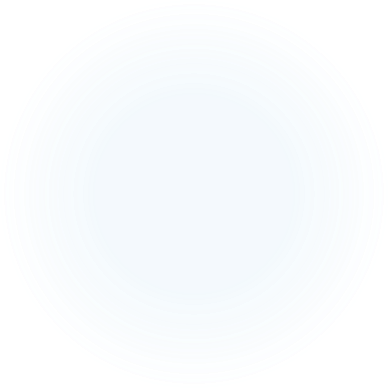 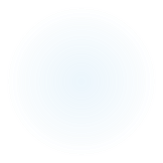 Title to Land
Equity Cases
Cases involving Wills
Habeas Corpus Cases
Cases involving Extraordinary Remedies
Divorce and Alimony Cases
Certified by the Court of Appeals
Cases with a Sentence of Death or Could Have such Sentence
Construction of Constitution or Treaty
Constitutionality of a Law or Ordinance
Certified Questions from Other Courts

Constitution of the State of Georgia, Art. 6, § 6, ¶ 2 - 5
Supreme Court of GeorgiaJurisdiction
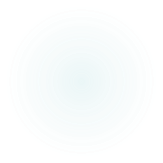 4
5
Court of Appeals Jurisdiction
“The Court of Appeals shall be a court of review and shall exercise appellate and certiorari jurisdiction in all cases not reserved to the Supreme Court or conferred on other courts by law.”




Constitution of the State of Georgia, Art. 6, § 5, ¶ 3
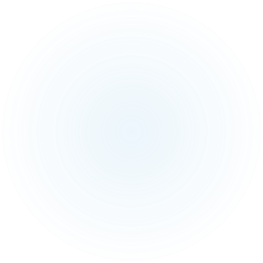 6
Chatham County Courthouse
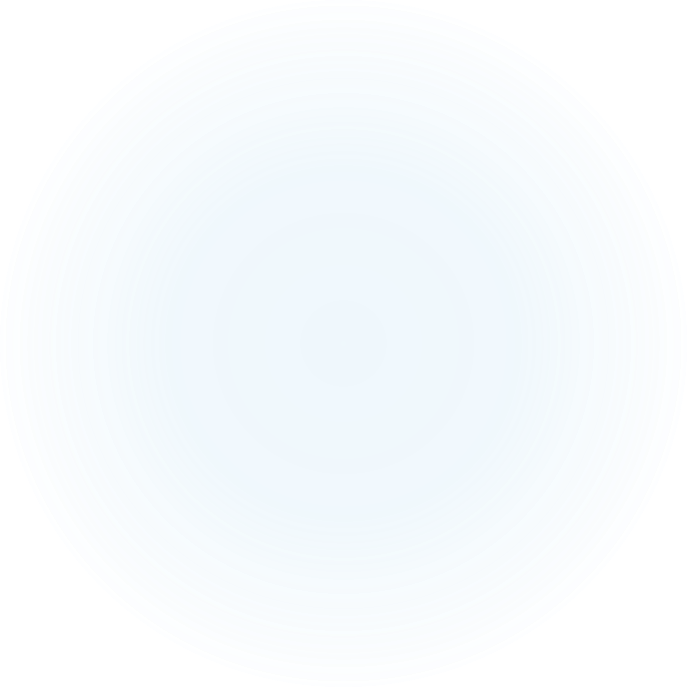 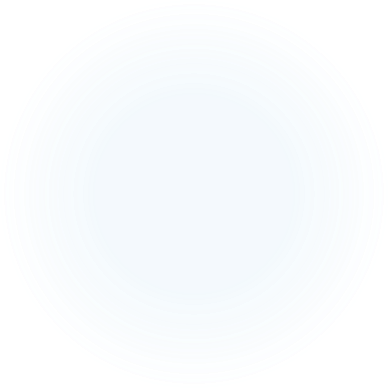 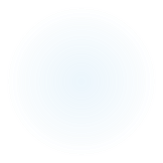 7
Courts Within Chatham County
8
State Court
Criminal Cases – Misdemeanor Offenses, Traffic Offenses from Recorders’ Court or Municipalities
Civil Cases – Concurrent with Superior Court with no monetary limit
Appeals from Magistrate Court
Applications for Issuance of Search and Arrest Warrants
Holdings from Courts of Inquiry
Contempt with fines less than $1,000 and jail less than 20 days


O.C.G.A. § 15-7-4
Civil Cases up to $15,000.00
Dispossessory Proceedings (Landlord/Tenant)
Applications for Arrest and/or Search Warrants
Preliminary Criminal Hearings
Applications for Peace Bonds
Contempt with fine of less than $200 and jail less than 10 days


O.C.G.A. § 15-10-2
Magistrate Court
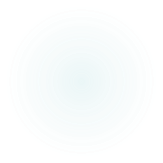 9
10
Recorders Court
11
Probate Court
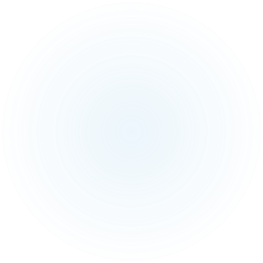 12
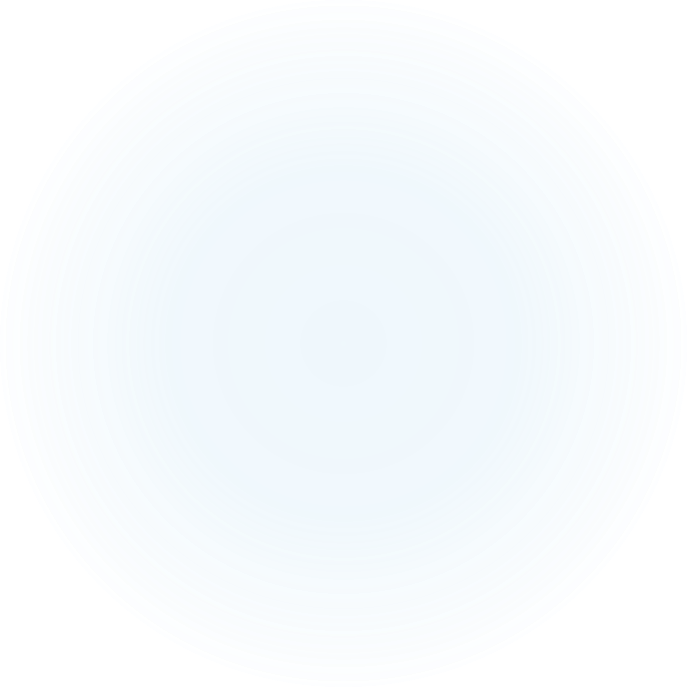 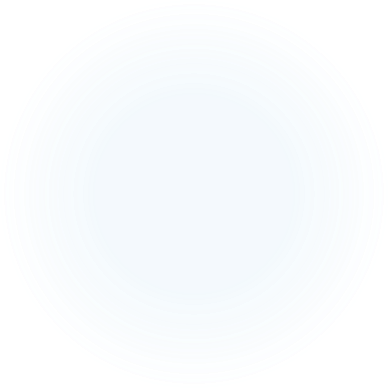 Juvenile Court
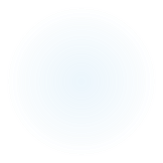 13
“The superior courts shall have jurisdiction in all cases, except as otherwise provided in this Constitution. They shall have exclusive jurisdiction over trials in felony cases, except in the case of juvenile offenders as provided by law; in cases respecting title to land; in divorce cases; and in equity cases.  The superior courts shall have such appellate jurisdiction, either alone or by circuit or district, as may be provided by law.”

Constitution of the State of Georgia, Art 6, § 3, ¶ 1
SUPERIOR COURT - JURISDICTION
Highest Court in the County
Criminal (Felonies)
Civil
Family Law – Divorce, Custody, Legitimation
Equity 
Title to Land
Appeals from Lower courts

O.C.G.A. § 15-6-8
SUPERIOR COURT - JURISDICTION
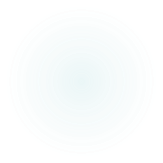 14
SUPERIOR COURT – COMPOSITION(Six Judges)
15
16
SUPERIOR COURT JUDGE - QUALIFICATIONS
30 Years of Age
Citizen of Georgia for 3 years
Practiced Law for 7 years
Member in Good Standing with the State Bar of Georgia




O.C.G.A. §15-6-4
17
DIVISIONS IN THE SUPERIOR COURT
Drug Court
Mental Health Court
Veterans Court

Major Crimes 




O.C.G.A. § 15-1-15, 16 and 17
18
SUPERIOR COURT - ACTIVITIES
Scope – errors of law and determination that judgment below was sustained by substantial evidence

Magistrate Court
Probate Court 
Workers’ Compensation
APPEALS
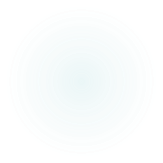 19
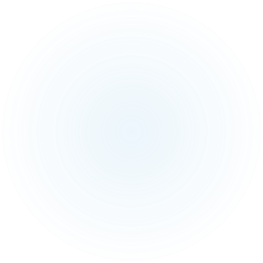 20
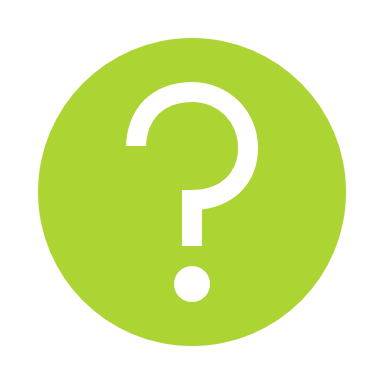 Questions
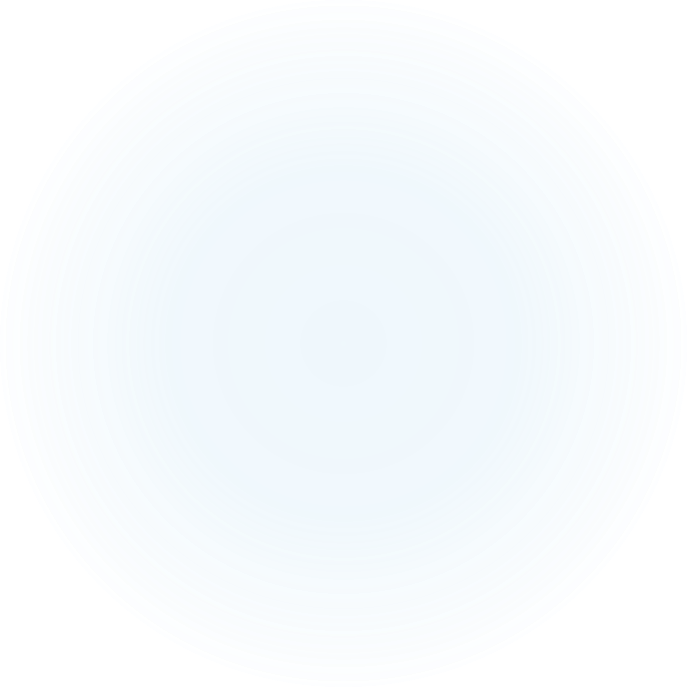 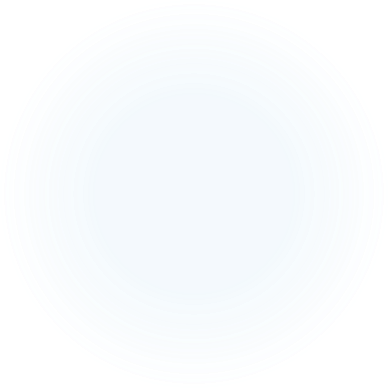 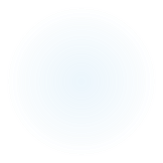